Unit 1
Where are you from?
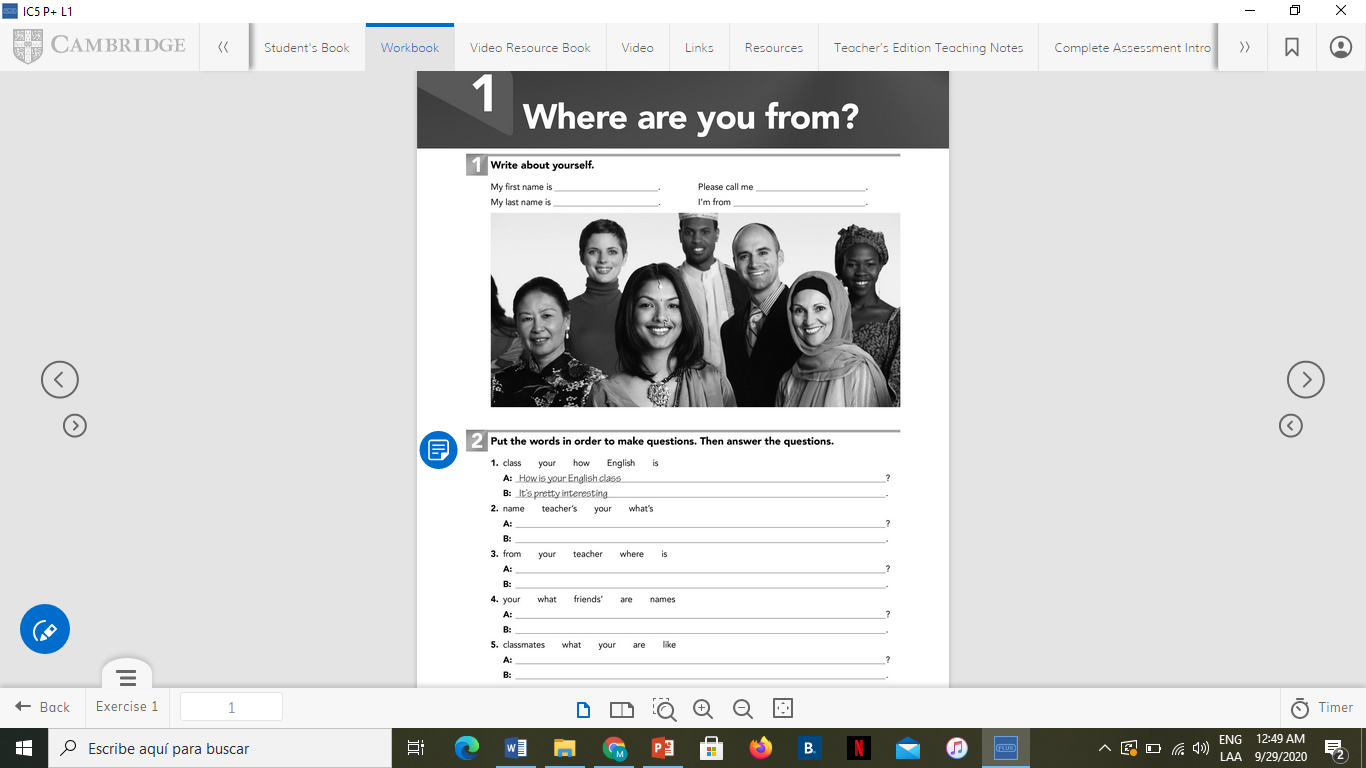 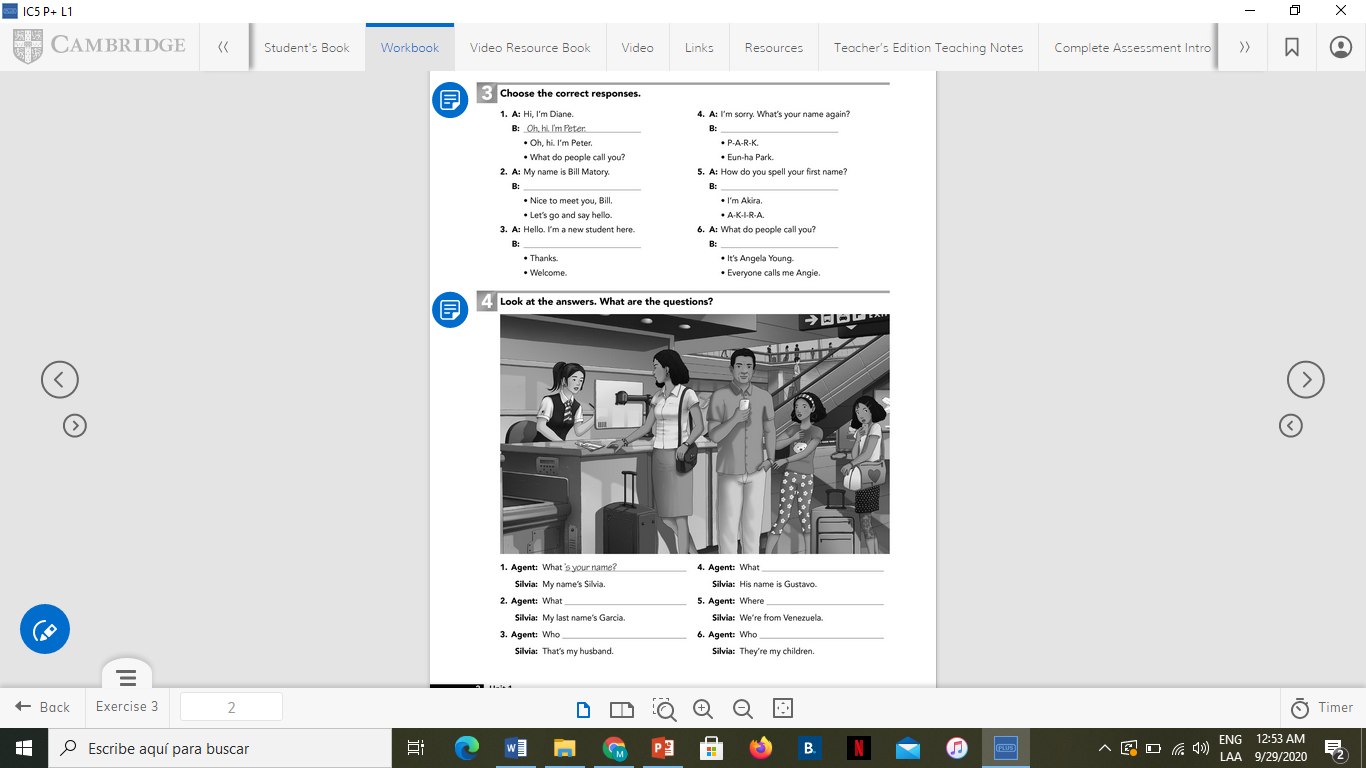 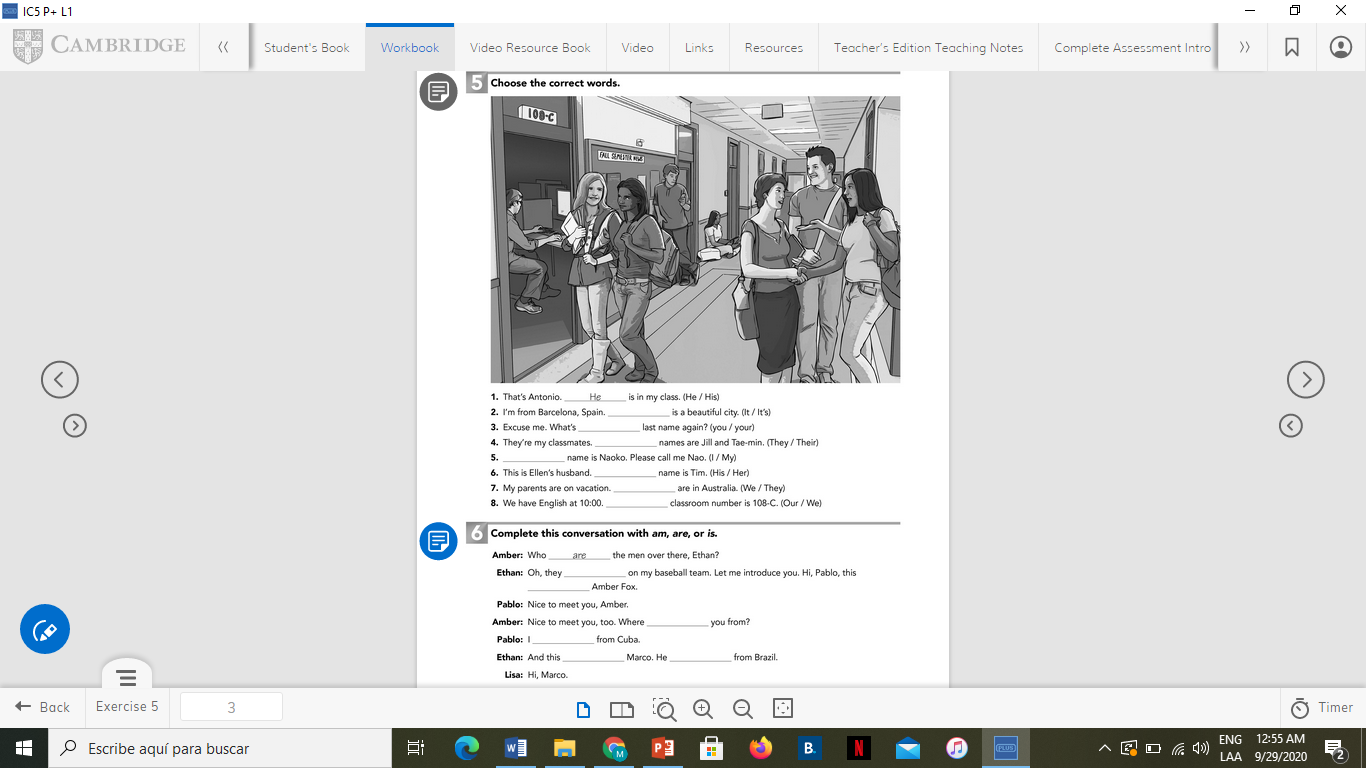 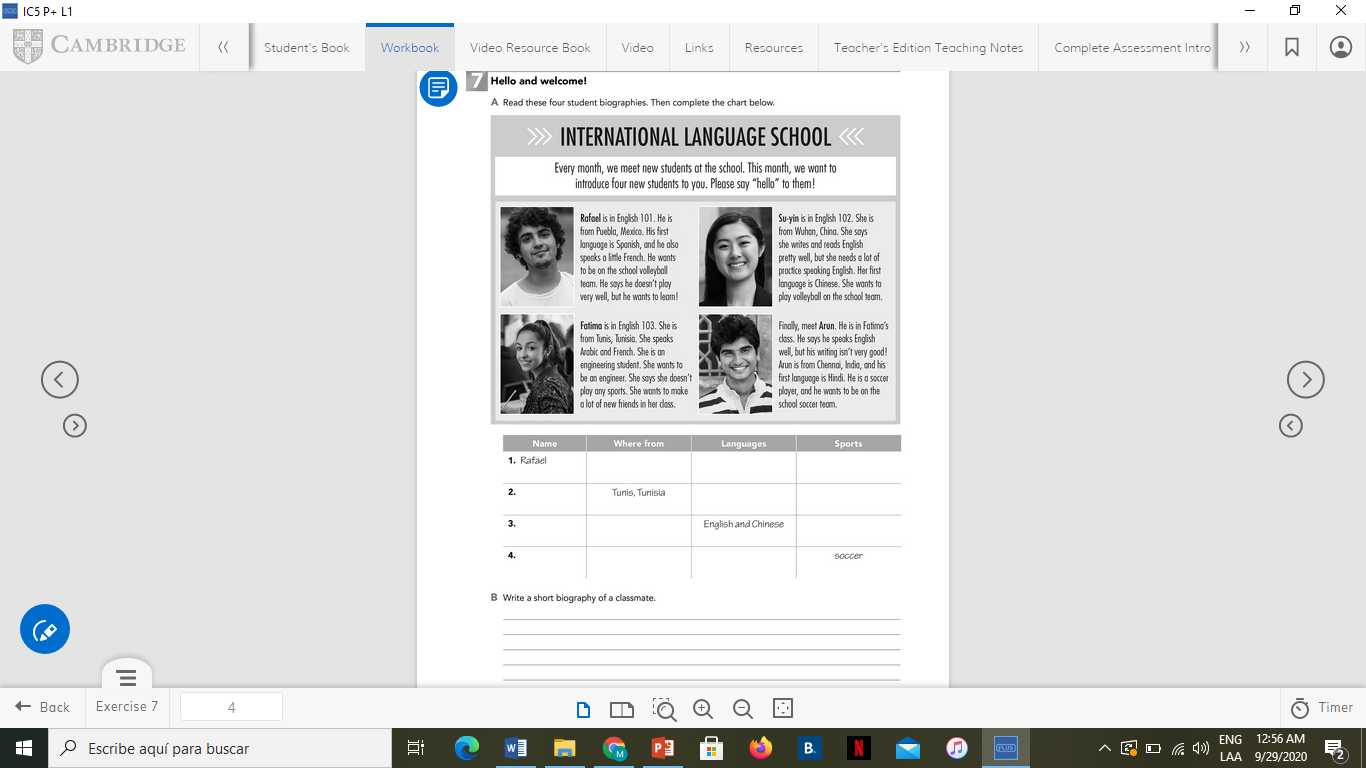 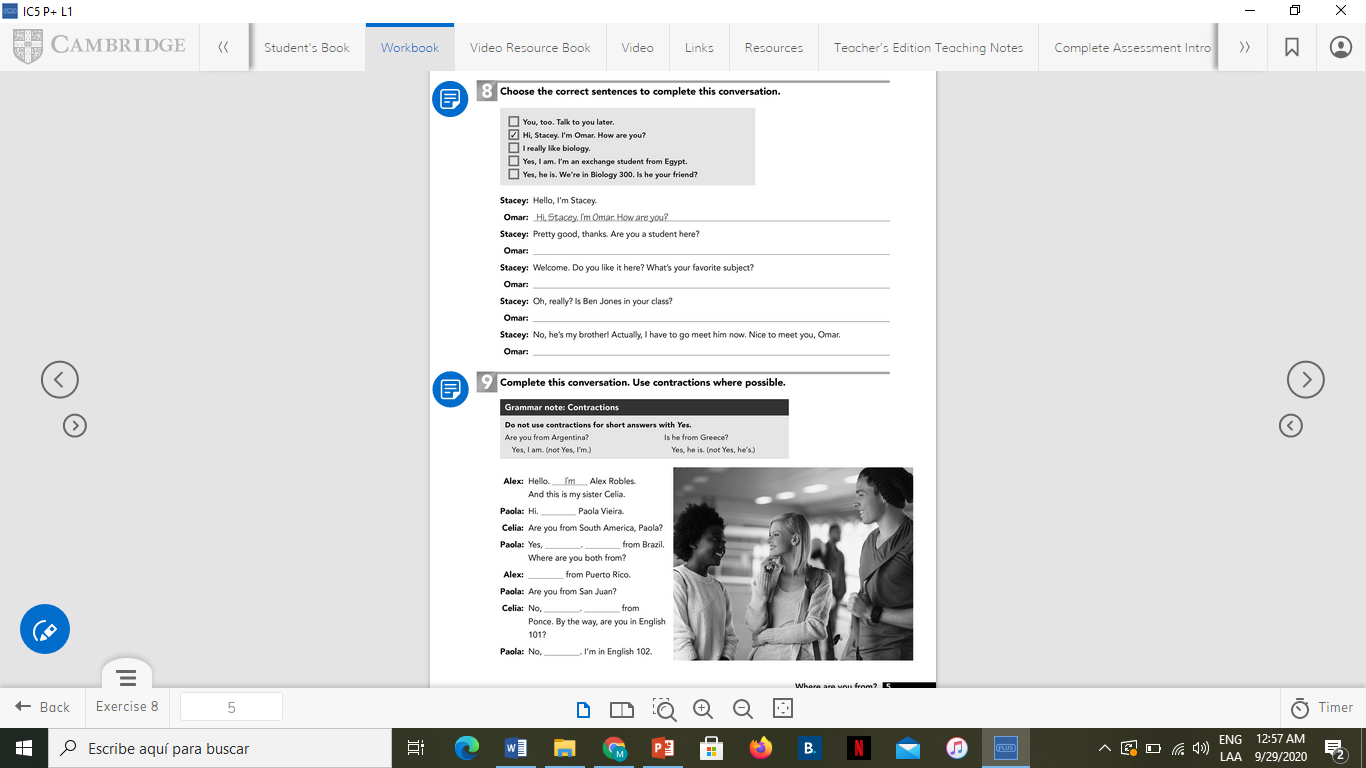 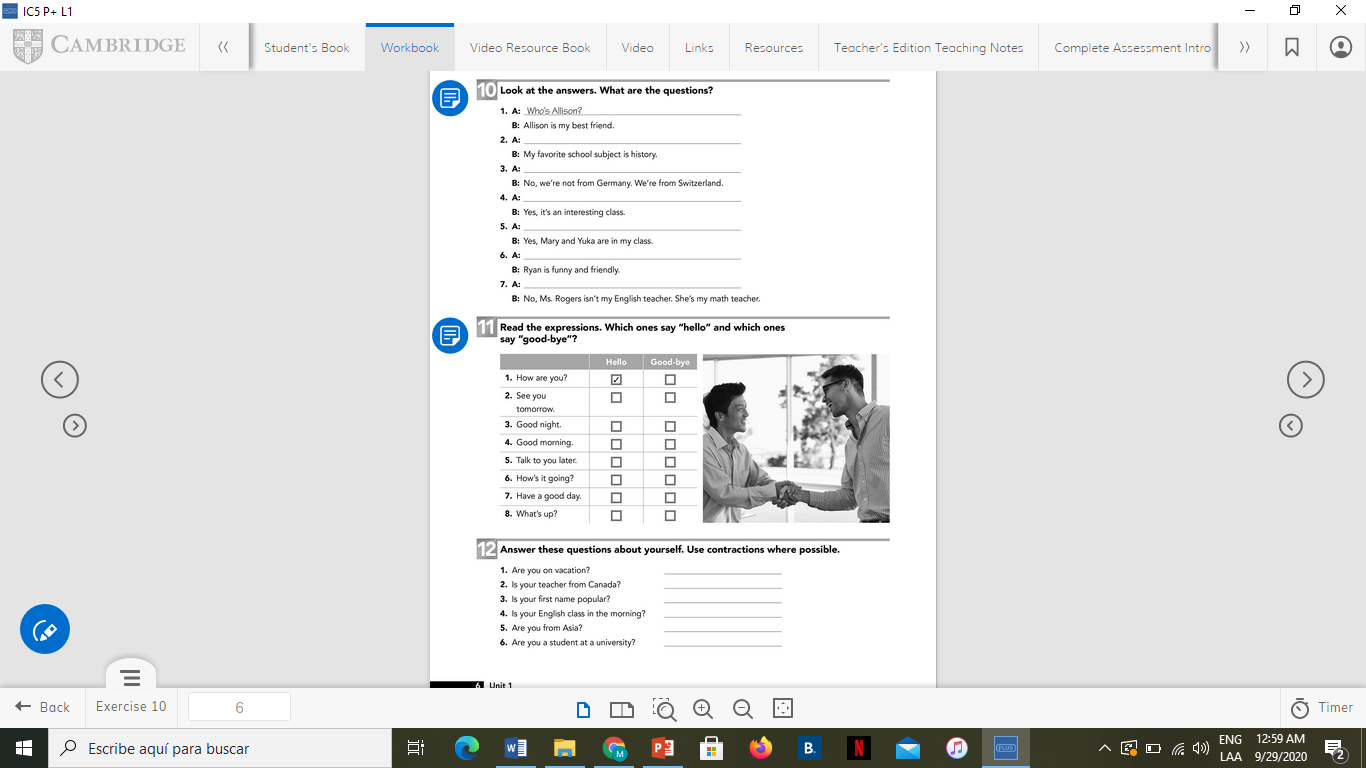